Diarrhea and Enteric Fever
Module Author: Malika Sharma, MD FRCPC 
Last edited: April 2016
Learning Objectives
Develop an approach to diarrhea
Outline a differential diagnosis for acute and chronic diarrhea
Develop a management approach in light of diagnostic uncertainty
Understand the clinical picture, diagnosis, and management of enteric fever
Case:
26 yo male
6 weeks of loose stools, 8x/day
20 lb weight loss over the past 6 months
No fevers, chills, sweats
Basic Approach to Diarrhea
[Speaker Notes: Diarrhea = Increased frequency +/- volume of stool]
Step One:
History & Physical Exam
Pertinent Features on History
[Speaker Notes: Lake Malawi reference b/c known to be schisto-endemic
Reference: Personal notes]
Key Exam Findings: Signs of Dehydration
Children:
Thirst, restlessness, irritability, sunken fontanelle, decreased urine output, no tears
Severe: decreased consciousness, cool extremities, rapid/weak pulse
Adults:
Hypotension, tachycardia, postural drop in sBP >10mmHg or rise in HR >20, dry axillae
Severe: decreased consciousness, cool extremities, rapid/weak pulse
Step Two:
Formulate your Differential Diagnosis
Acute Diarrhea
[Speaker Notes: Notes: 
Bacteria & parasitic causes are more common than viral in low-income settings; peak in summer months
Secretory altered transport of ions across the mucosa,  increased secretion and decreased absorption of fluids and electrolytes. Examples include enterotoxins (but these are technically infectious ie E Coli or cholera), hormonal agents like those produced by malignancies (vaso-active intestinal peptide, small-cell cancer of the lung, and neuroblastoma), laxatives, intestinal resection, bile salts, and fatty acids.
Osmotic – in contrast to secretory, is lower volume of stool and resolves with fasting. Caused by maldigestion ie- pancreatic exocrine insufficiency or lactase deficiency, or by malabsorption (small bowel bacterial overgrowth, in mesenteric ischaemia, post bowel resection (short bowel syndrome), and in mucosal disease (coeliac disease).
Specific References: http://bestpractice.bmj.com/best-practice/monograph/143/overview/aetiology.html]
Infectious Causes of Acute Diarrhea
Non Infectious Causes of Acute Diarhea
Infectious Causes – A long list!
[Speaker Notes: Reference: http://www.worldgastroenterology.org/assets/export/userfiles/Acute%20Diarrhea_long_FINAL_120604.pdf]
Bacterial Causes of Acute Diarrhea
[Speaker Notes: Many difference types of E Coli: ETEC, EPEC, EHEC, etc.
Enterotoxinogenic = traveller’s diarrhea in high-income settings, causes diarrhea in children in low-income settings
Enterohaemorrhagic E coli (esp E coli O157:H7) causes haemolytic uraemic syndrome with associated high mortality. Assoc with thrombocytopenic thrombotic purpura, renal failure. Avoid antibiotics in this as worsens course.
Enteroaggregative E. coli (EAggEC) causes watery diarrhea in young children and persistent diarrhea in children with human immunodeficiency virus (HIV). 
Enteropathogenic E. coli (EPEC) rarely affects adults, causes persistent disease more commonly in children < 2 years

E Coli can affect small intestine (enterotoxigenic and enteropathogenic E coli) or colon (enteroinvasive and enterohaemorrhagic, enteroaggregative E coli). 

Reference: BMJ Best Practices, World gastroenterological association]
More Bacterial Causes of Acute Diarrhea
[Speaker Notes: Reference: BMJ Best Practice Assessment of Acute Diarrhoea. http://bestpractice.bmj.com/best-practice/monograph/143/overview/aetiology.html]
Cholera is a major diarrheal illness
Cholera: Rice Water Stools
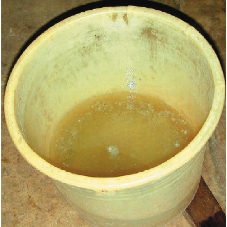 5% of patients with cholera will develop severe symptoms
[Speaker Notes: Most deaths within first 24 hours]
Some notes on viral causes
Rotavirus - leading cause of viral gastroenteritis & diarrheal deaths globally
Peaks during cooler weather
Vaccine-preventable
Adenovirus: 
2nd to rotavirus in causing diarrhea
Norovirus major cause of epidemic viral gastroenteritis
Food-related
Astrovirus
Seen mostly in children (hospitalized or in group care)
Also in immunocompromised and older institutionalised patients
[Speaker Notes: Reference: BMJ Best Practice Assessment of Acute Diarrhoea. http://bestpractice.bmj.com/best-practice/monograph/143/overview/aetiology.html]
Viral Gastroenteritis
Hand hygiene is preventative!
Protozoal/Helminthic Causes of Diarrhea
[Speaker Notes: NOTES:
Cyclospora: Prolonged traveller's diarrhea. Dx: Stool O&P
Giardia: Epidemic and sporadic disease. Food and water-borne. Dx: stool Giardia antigen test (higher sensitivity than stool ova and parasite).
Colitis or extraintestinal disease. Subacute onset (1 - 3 wks). Mild diarrhea to severe dysentery. Abdominal pain, diarrhea, bloody stools, +/- fever & weight loss
Entameba histolytica: Dx on stool O&P but microscopically cannot be differentiated from non-pathogenic E dispar. Serology for E. histiolytica helpful in differentiating. If clinically symptomatic can treat empirically.
Isospora/Microspora: Traveller's diarrhea, normal hosts. Can become chronic in immunosuppressed patients Dx: Stool O&P
Schisto/strongy: Dx: may be seen on stool O&P, multiple samples increase yield. (at least 3). Serology helpful but cannot confirm acute infection and often not available in low-income settings.
Cryptosporidium: Most commonly seen in HIV, otherwise  immunosuppressed, and elderly. Diarrhea varies: acute or chronic; transient, intermittent, or continuous; and scant or voluminous (up to 25 L/day!) Dx: Stool O&P
Reference: Oxford Handbook of Tropical Medicine (see references slide #64)]
Infectious Differential Diagnosis of Diarrhea in HIV+ Patients
[Speaker Notes: Notes: Divided by CD4 count b/c HIV changes differential diagnosis significantly. Can also apply general principles to people with other forms/causes of immunosuppression
Refers to causes of bloody acute diarrhea
Reference: Sande MA, Volberdin PA, eds. The medical management of AIDS. 5th ed. Philadelphia, PA: W. B. Saunders and Company, 1997.]
A Special note about children
Acute diarrhea can be completely unrelated to the gastrointestinal tract:
Pneumonia
Otitis media
Urinary tract infection
Bacterial sepsis
Meningitis
A (big) summary
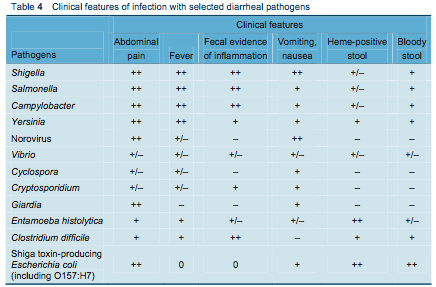 [Speaker Notes: Instruction: This slide is purely for reference; too busy (likely) to use in presentation itself
Source: World Gastroenterology Organisation Global Guidelines: Acute diarrhea in adults and children: a global perspective. 2012 http://www.worldgastroenterology.org/assets/export/userfiles/Acute%20Diarrhea_long_FINAL_120604.pdf]
Differential Diagnosis of Chronic Diarrhea
Case Continued
On examination: cachectic, mild dehydration
BP 100/70, HR 99, RR 16, SaO2 100% on room air, afebrile
Normal cardiac, respiratory, abdominal examinations
No masses/hepatosplenomegaly
Step Three:
Management
Making the diagnosis
In many settings, stool cultures are costly, time-consuming, and at times unnecessary
Managing volume/electrolytes takes precedence
Use clinical & epidemiologic clues
Obtain stool culture, ova & parasites (at least 3 samples) for immuno-compromised hosts, severe bloody stool, persistent symptoms or in outbreak documentation/management
Test Clostridium difficile toxins A and B in nosocomial/antibiotic-associated cases
Test for HIV in patients with chronic diarrhea
[Speaker Notes: Examples of clinical clue: fever suggests invasive pathogens: Shigella, campylobacter, salmonella, E. histolytica
Epi clues: incubation, travel, foods, professional risks]
Chronic Diarrhea Investigation
CBC, lytes
Nutritional status: serum iron, RBC folate, vitamin B12, 
ESR, TSH, albumin 
Stool analysis if above screening tests abnormal
stool culture, ova, parasities
stool weight to assess degree of diarrhea
Fecal osmotic gap (stool electrolytes)
Stool pH, WBCs, fat
Fecal occult blood test
[Speaker Notes: Fecal osmotic gap =290 – 2 [(Na+) + (K+)]. Differentiates osmotic vs secreatory causes of diarrhea. Osmotic if > 100 mOsm/kg, secretory if < 50 mOsm/kg. 
Stool fat: Sudan III stain (qualitative) /72 hr fecal fat (quantitative) *pancreatic insufficiency > 14 g/24 hr or > 8%)
Stool ph < 5.6 – CHO malabsorption
Reference: Lecture RSCP REVIEW 2009 KEY LUMINAL GASTROENTEROLOGY TOPICSTWH – UHN Febuary 10, 2009, MARIA CINO, MD, FRCPC.]
Imaging in Chronic Diarrhea
X-ray film
Can suggest pancreatic calcification
Small bowel follow through
jejunal diverticula, strictures, fistulae, mucosal disease
Endoscopy
Consider lactose breath test and  serum gastrin,calcitonin, VIP, somatostatin, urine 5- HIAA
[Speaker Notes: These are more relevant in high-income setting
Reference: Lecture RSCP REVIEW 2009 KEY LUMINAL GASTROENTEROLOGY TOPICSTWH – UHN Febuary 10, 2009, MARIA CINO, MD, FRCPC.]
Management – Key Principles
Management of Diarrhea depends on:
Severity of disease
Acuteness of diarrhea
Degree of immunosuppression
HYDRATION is the most important part of management
Key Aspects of Supportive Treatment
In acute and chronic diarrhea, dehydration is an AVOIDABLE cause of death
Hydration, hydration, hydration with ISOTONIC solution (e.g. NS, not D5)
[Speaker Notes: Notes: VERY IMPORTANT regarding loperamide: only use if no clinical signs of invasive diarrhea, no bloody stool, no fever, no abdominal pain Not recommended for use in children—increases disease severity and complications]
Symptomatic Treatment
Symptomatic or palliative treatment may include loperamide 2mg after each stool, up to 10 mg per day in chronic diarrhea deemed to be non-infectious
ONLY use if no clinical signs of invasive diarrhea
No bloody stool, fever or abdominal pain
Not recommended for use in children—increases disease severity and complications
Especially in children, focus on hydration!
No unnecessary laboratory tests or medications. 
Use ORS for rehydration
Reassess rapidly, within 3–4 hours
Zinc 10-30mg per day x 5-7 days (RCT evidence to decrease morbidity)
When dehydration is corrected, rapid re-alimentation
Normal food or age-appropriate unrestricted diet.
Continue breastfeeding.
Administer additional ORS for ongoing losses through diarrhea.
[Speaker Notes: Reference: World Gastroenterology Organisation Global Guidelines: Acute diarrhea in adults and children: a global perspective. 2012 http://www.worldgastroenterology.org/assets/export/userfiles/Acute%20Diarrhea_long_FINAL_120604.pdf]
Management of Dehydration
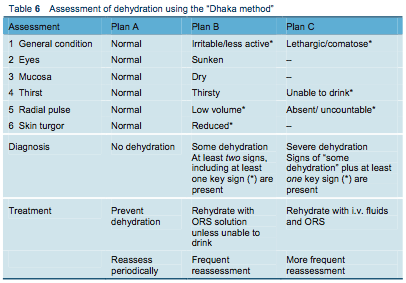 [Speaker Notes: Continue feeding
Supplement zinc in children
Source: World Gastroenterology Organisation Global Guidelines: Acute diarrhea in adults and children: a global perspective. 2012 http://www.worldgastroenterology.org/assets/export/userfiles/Acute%20Diarrhea_long_FINAL_120604.pdf]
Composition of Oral Rehydration Salts
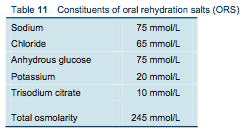 [Speaker Notes: World Gastroenterology Organisation Global Guidelines: Acute diarrhea in adults and children: a global perspective. 2012 http://www.worldgastroenterology.org/assets/export/userfiles/Acute%20Diarrhea_long_FINAL_120604.pdf]
Fluid deficit replacement in children
For severe volume depletion, use normal saline to replace deficit
Transition to ORS when dehydration moderate – mild unless:
Unable to take ORS (confusion, ileus)
Caretaker unable to provider ORS
Persistent vomiting
Severe electrolyte abnormalities requiring closer monitoring/replacement
Fluid deficit replacement in children
Rapid (60ml/kg/h) vs Standard (20ml/kg/h) replacement no different
Typically replace ½ deficit over 8 hours and the remaining ½ over 16h
If hyponatremic/hypernatremic, will need to vary fluid choice and rate of correction
[Speaker Notes: **if isotonic fluid and replacing deficit give
Rapid versus standard intravenous rehydration in paediatric gastroenteritis: pragmatic blinded randomized clinical trial.
AU

Reference: Freedman SB, Parkin PC, Willan AR, Schuh S. BMJ. 2011;343:d6976.]
Maintenance fluids in children
Which infectious causes of acute diarrhea require treatment in adults?
[Speaker Notes: Note: Important to mention that in TB-endemic area may want to avoid fluoroquinolone use as may increase risk of TB-resistance to FQ. In this situation, where you suspect TB or have this concern, consider using ceftriaxone 1g IV q24h.
Consider Rx for salmonella, nontyphoidal in at-risk populations (elderly, immunocompromised, those with malignancies)

Reference: Hui, D. Approach to internal medicine: A resource book for clinical practice. 3rd ed. Springer. 2011.]
Which infectious causes of acute diarrhea require treatment in children?
[Speaker Notes: Alternative antimicrobials for treating cholera in children are trimethoprim/sulfamethoxazole (TMP/SMX; 5 mg/kg TMP + 25 mg/kg SMX, 12-hourly for 3 days), and norfloxacin.

Ref: Granados CE, Reveiz L, Uribe LG, Criollo CP. Drugs for treating giardiasis. Cochrane Database Syst Rev. 2012.
Oxford Handbook of Tropical Medicine.]
Prevention of diarrheal illness in children
Zinc therapy for children aged 5 years or younger reduces morbidity and & all causes of diarrhea when used prophylactically.
Breastfeeding to age 2 or longer
Even in HIV-endemic areas with limitations in access to clean water, exclusive breastfeeding improves mortality by decreased diarrheal risk, despite risk of HIV transmission
Vaccination (e.g. Rotavirus)
Treatment of diarrhea in HIV+ patients
Bacterial causes: treat as in healthy adults
Also treat non-typhoidal salmonella
For parasitic infections:
One approach to management in adults
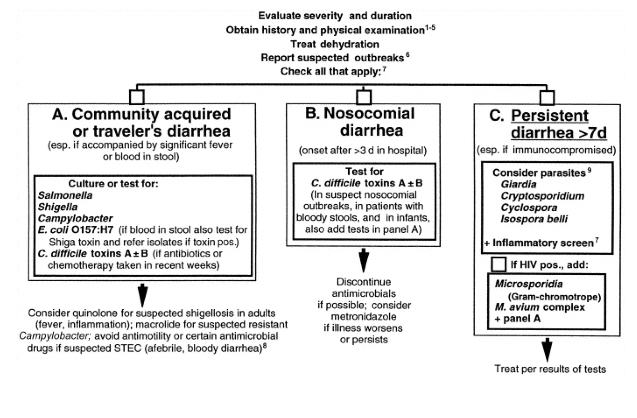 [Speaker Notes: STEC refers to Shiga-like toxin producing E Coli. Antibiotics no benefit, and fluoroquinolones can actually worsen disease by increasing toxin production
Reference: Unclear original source; University of Toronto Royal College Examination lecture 2009, Vellend H.
Zhang X, McDaniel AD, Wolf LE, Keusch GT, Waldor MK, Acheson DW. Quinolone antibiotics induce Shiga toxin-encoding bacteriophages, toxin production, and death in mice. J Infect Dis. 2000 Feb;181(2):664-70]
Sample algorithmic approach to acute diarrhea in low-income settings
[Speaker Notes: Personal notes, algorithm used at Zomba Central Hospital in Zomba, Malawi, based on locally available resources (2016)]
Sample approach to acute bloody diarrhea in children
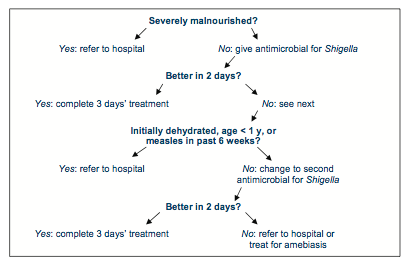 [Speaker Notes: Note: If non-bloody, follow steps listed in slide 24
Reference: World Gastroenterology Organisation Global Guidelines: Acute diarrhea in adults and children: a global perspective. 2012 http://www.worldgastroenterology.org/assets/export/userfiles/Acute%20Diarrhea_long_FINAL_120604.pdf]
Sample approach to chronic diarrhea in HIV-endemic settings
[Speaker Notes: CPT = Septra = cotrimoxazole for PCP prophylaxis in HIV positive patients]
Back to the case:
26 yo male
6 weeks of loose stools 8x/day
20 lb weight loss over the last 6 months
No fevers, chills, sweats
Back to the case
Blood sent for HIV: serology positive
CD4 count 120
Stool sent for O&P
Cryptosporidium
Treatment:
Started on antiretroviral therapy
Diarrhea resolved within 2 weeks
Enteric fever
Enteric Fever
Fever and intestinal inflammation
Sometimes referred to as “typhoid fever”
Caused by:
Salmonella enterica serovar typhi (Typhoid)
Paratyphi A, B, or C (Paratyphoid)
Less severe illness
Humans are only natural host and reservoir
Enteric Fever
Transmission via fecal contamination of food/water
Highest incidence in low-income settings:
South-central Asia > South-east Asia/Southern Africa > Asia, Africa, Latin-America, Oceania
[Speaker Notes: Typhoid is vaccine-preventable (though vaccines 70-89% effective for typhoid). Will not cover typhoid in this talk – focus on acute management.]
Clinical Manifestations of Enteric Fever
In endemic areas, mostly seen in young adults & travelers
Fever ≥ 3 weeks
Dull frontal headache
Bacteremia, sepsis
Variable gastrointestinal symptoms: normal bowel habits, constipation (adults), or diarrhea (children)
Dry cough, SOB, liver dysfunction, anorexia, nausea
Relative bradycardia, Rose spots (lasting 48h)
[Speaker Notes: Typical: prolonged low grade fever, dull frontal headache, malaise, myalgia, dry bronchitic cough,anorexia, nausea
Constipation more in adults, diarrhea in kids
Rose Spots: blanching erythematous maculopaplular lesions usually 2-4mm in diameter are reported in 5-30% of cases and usually occur on the abdomen and chest]
Complications
[Speaker Notes: Gastric bleeding via erosion of Peyer’s patches into intestinal vessel
If sudden temp drop, suggests perf/bleed. Can lead to peritonitis.
Seizures occur more often in children.
Rare complications: hepatic, splenic, bone marrow granulomas, slpenic and liver abscesses, plural effusion, glomerulonephrisi, endocarditis, pericarditis, Hemolytic uremic syndrome]
Diagnosis
Clinical picture
Laboratory diagnosis: isolate S. typhi/paratyphi from blood/bone marrow/duodenal aspirate/stool
Blood culture mainstay for diagnosis
Test extra-intestinal isolates for nalidixic acid resistance in microbiology lab (suggests decreased fluoroquinolone susceptibility)
Acute and convalescent serology available
[Speaker Notes: Blood culture sensitivity decreases with increasing duration of fever
Stool culture alone insufficient for diagnosis of active disease]
Management
[Speaker Notes: 5-10% can relapse after resolution of initial fever, but severity lower. Less likely to occur after cipro or cephalosporin than after chloramphenicol or trimethoprim-sulfamethoxazole or ampicilin]
Chronic carriage
10% of people with untreated typhoid fever shed S. typhi in stool x 3 months
1-5% become chronic carriers
Higher rates of carriage in women, all >50yo, and patients with schistosomiasis, cholelithiasis, cholangiocarcinoma, and gastrointestinal malignancies
Rx: Ciprofloxacin 750mg PO 2x/day x 28 days
Cholecystectomy if cholelithiasis
[Speaker Notes: Chronic carriage = shed in urine/stool for >1year]
QUIZ!
Quiz Question 1
Which of the following are features of dysentery (select all that apply)?

A) Bloody diarrhea
B) Fever 
C) Tenesmus
D) Vomiting
[Speaker Notes: Correct Answer: A,B and C: Bloody diarrhea, Fever, Tenesmus
 
Feedback to Learner (optional): Involves colonic inflammation, can be seen in several organisms (shigella, Entamoeba)]
Quiz Question 2
What is the leading cause of diarrheal death in children worldwide?

A) Norovirus
B) Adenovirus
C) Astrovirus
D) Rotavirus
[Speaker Notes: Correct Answer: D: Rotavirus 

Reminder – rotavirus is vaccine preventable!]
Quiz Question 3
Which of the following is a common source for Yersinia enterocolitica infection?

A) Chicken
B) Fish
C) Pork
D) Dairy
[Speaker Notes: Correct Answer: C: Pork]
Quiz Question 4
What is the ideal rehydration solution?

A) Oral rehydration solution
B) Normal saline
C) D5W
D) Colloid
[Speaker Notes: Correct Answer: Trick Question! Depends on the clinical context. ORS is great for milder illness, NS when IV hydration is required (but ORS should still be given in that situation, concurrently). Ringer’s lactate is another option.]
Quiz Question 5
Why is it important to test for nalidixic acid susceptibility in typhoid?

A) It is first line treatment
B) It is a marker of cephalosporin susceptibility
C) It suggests the presence of Vi antigen 
D) It is a marker of fluoroquinolone susceptibility
[Speaker Notes: Correct Answer: D: It is a marker of fluoroquinolone susceptibility]
Summary
Acute and chronic diarrhea are very different entities
The differential diagnosis is broad
Use clinical and epidemiologic clues to determine etiology
Management of dehydration is essential
Algorithmic approaches are useful for antibiotic management
General References
Journal Articles:
Bhan, M K;Bahl, Rajiv;Bhatnagar, Shinjini. Typhoid and paratyphoid fever. Lancet; 2005; 366(9487): 749-762.
May—Wilson et al. Zinc supplementation for preventing mortality, morbidity, and growth failure in children aged 6 months to 12 years of age. Cochrane Database Syst Rev. 2014 May 15;5:CD009384.

Chapters in Textbooks:
Sande MA, Volberdin PA, eds. The medical management of AIDS. 5th ed. Philadelphia, PA: W. B. Saunders and Company, 1997.
Eddleston M, Davidson R, Brent A, Wilkinson R. Oxford Handbook of Tropical Medicine. 3rd ed. 2008. Oxford University Press, Inc. New York, NY.
Camilleri M, Murray JA. Chapter 40: Diarrhea & Constipation. Longo DL, Fauci AS, Kasper DL, Hauser SL, Jameson JL, Loscalzo J (Eds). Harrison’s Principles of Internal Medicine, 18e.
 
Web Links:
World Gastroenterology Organisation Global Guidelines: Acute diarrhea in adults and children: a global perspective. 2012 http://www.worldgastroenterology.org/assets/export/userfiles/Acute%20Diarrhea_long_FINAL_120604.pdf
BMJ Best Practice Assessment of Acute Diarrhoea. http://bestpractice.bmj.com/best-practice/monograph/143/overview/aetiology.html